2023 Senior Scouts’ Expedition
6-7 May 2023
Fleet – Aldershot – Farnham – Tilford – Frensham Little Pond
25 km

Caspar Waine
Thomas Howell
Arthur Taylor
Milo Oliver
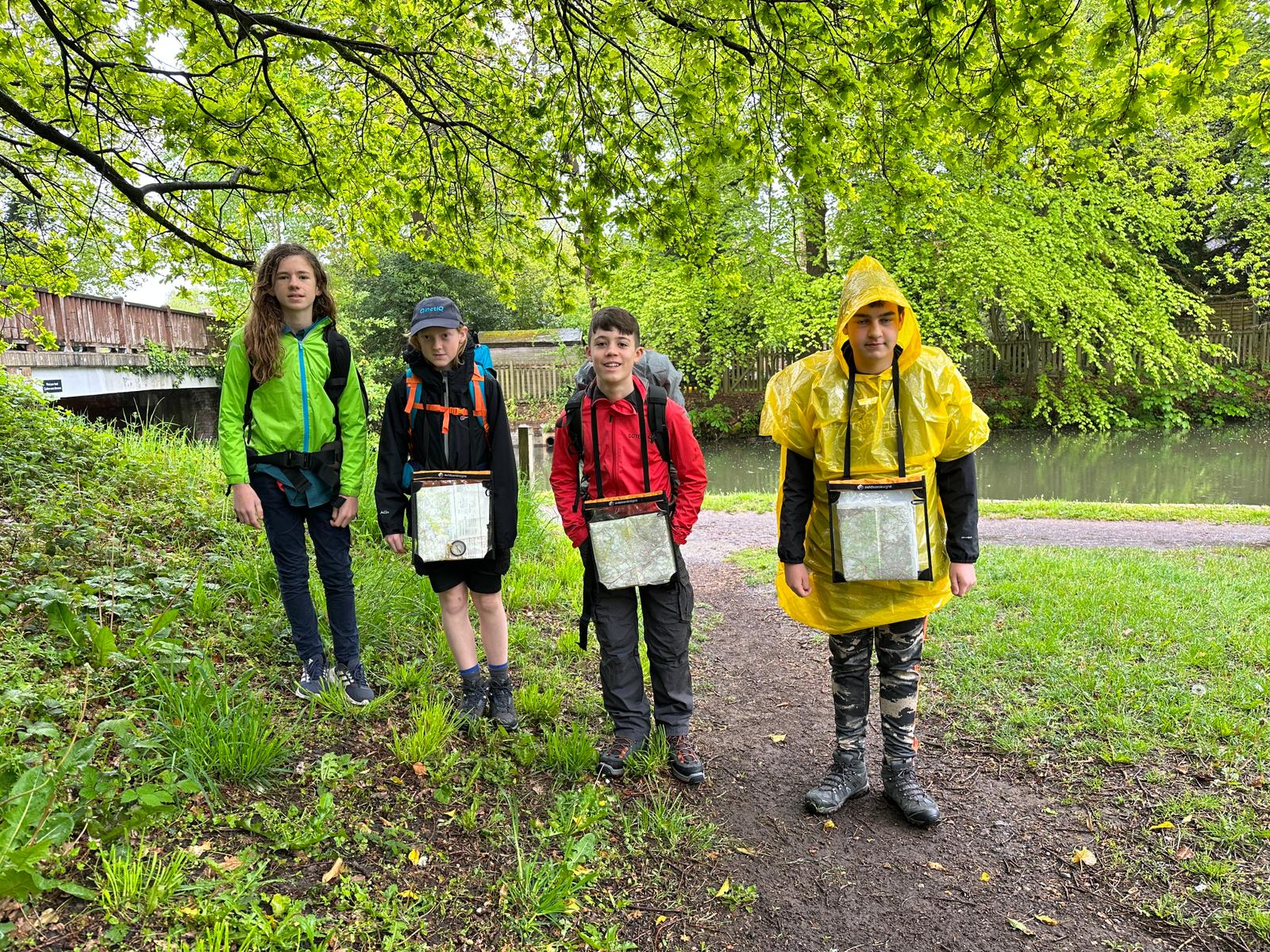 Enthusiastically setting off in the rain
I said, “Enthusiastically setting off in the rain”
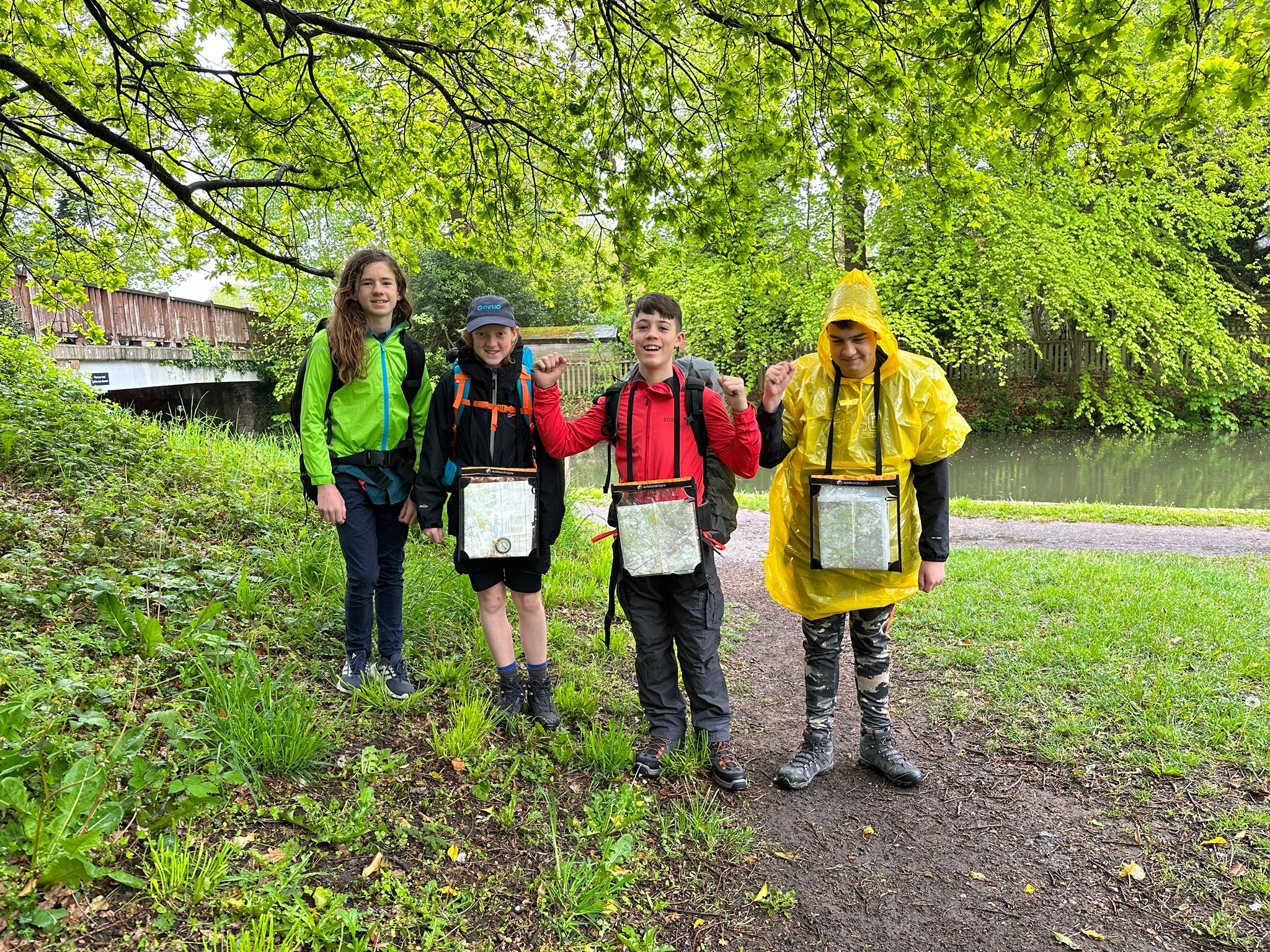 Trekking from Fleet to Aldershot along the canal
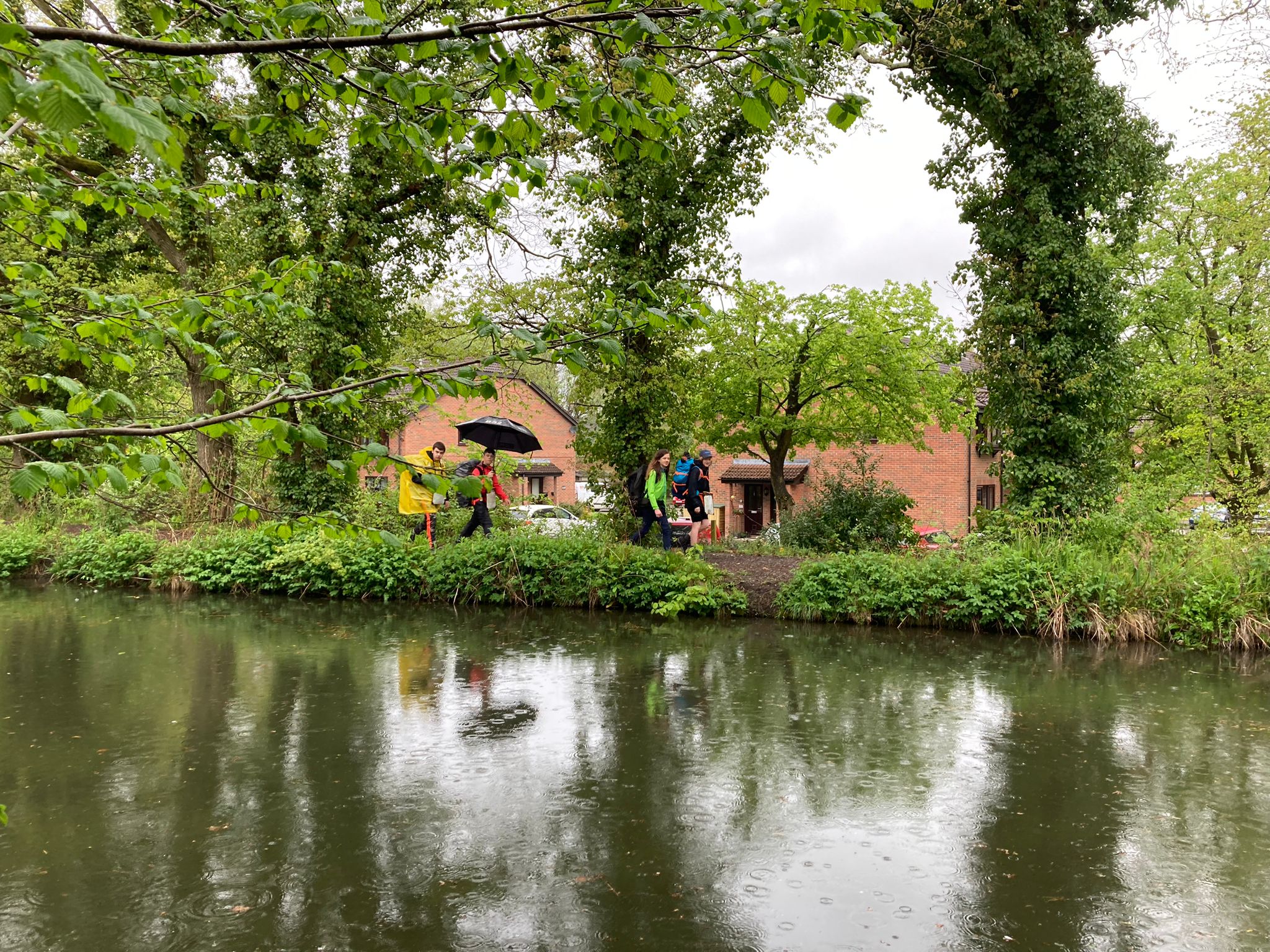 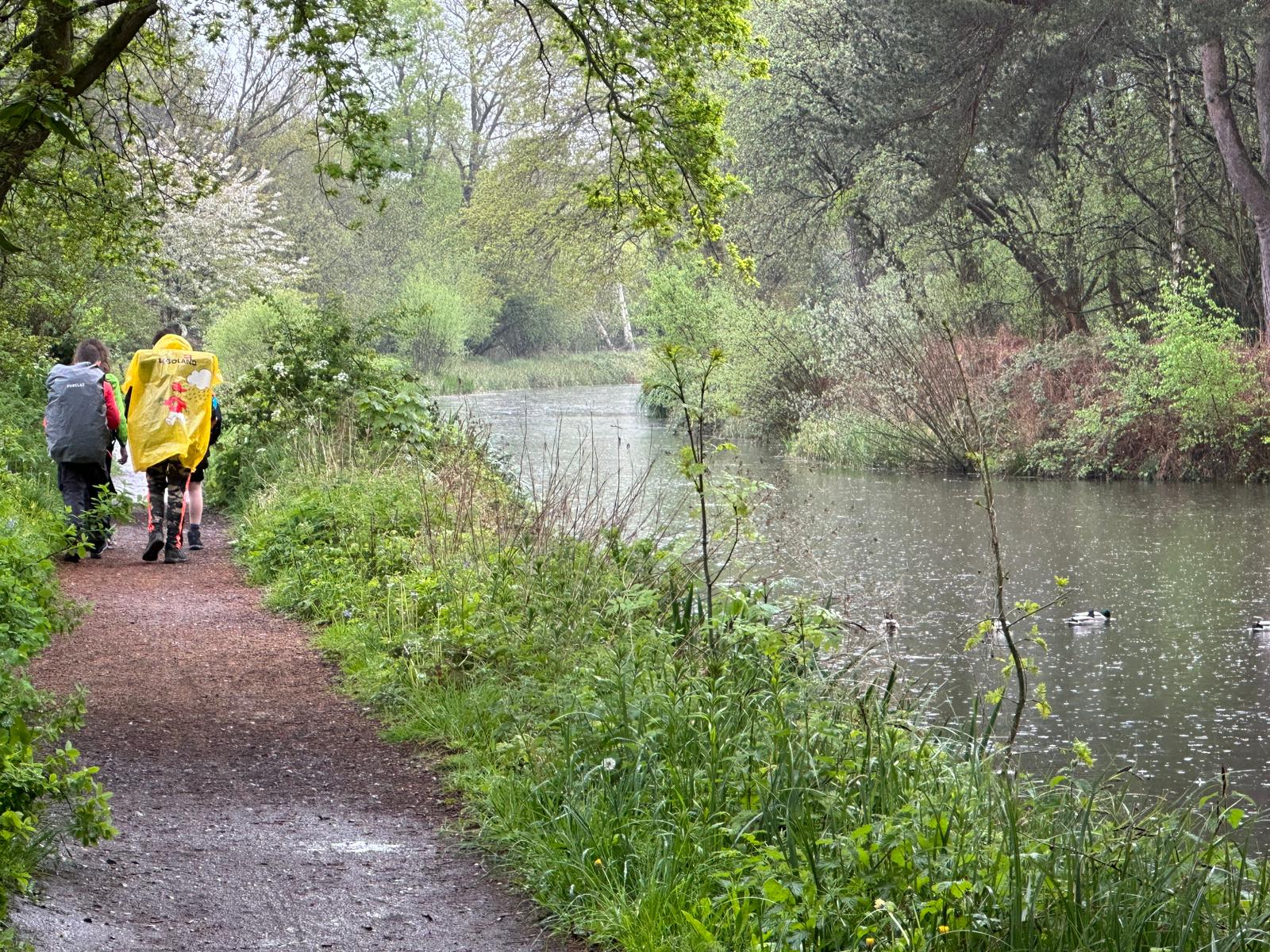 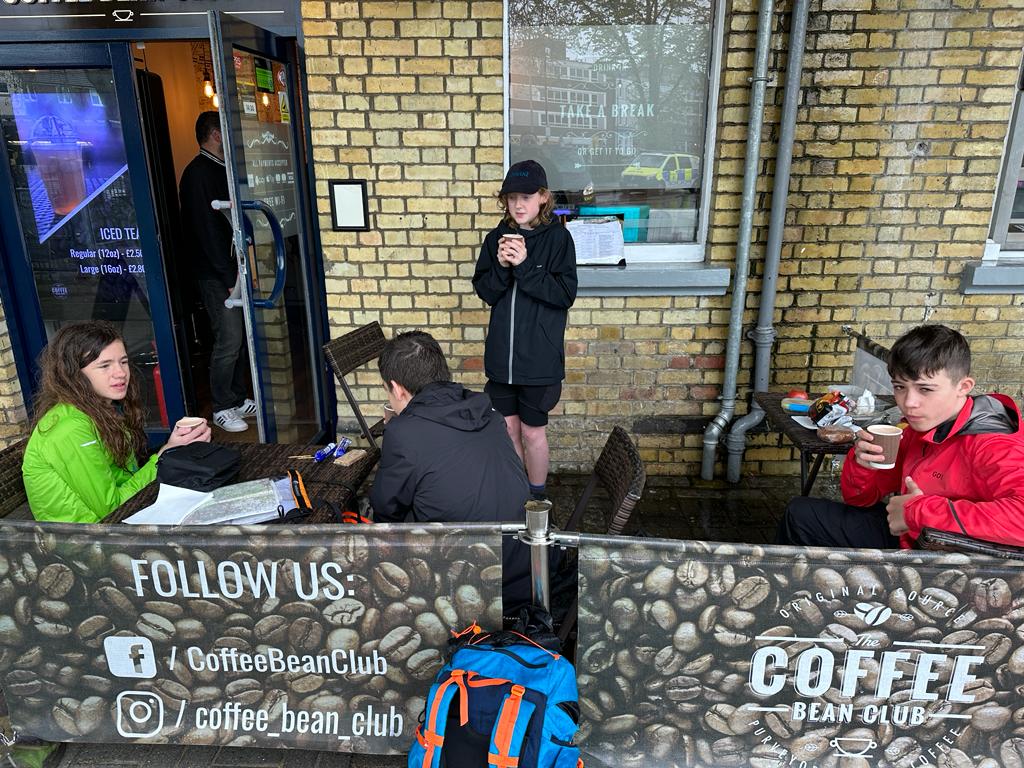 Expeditions in 2023 need posh cafe stops
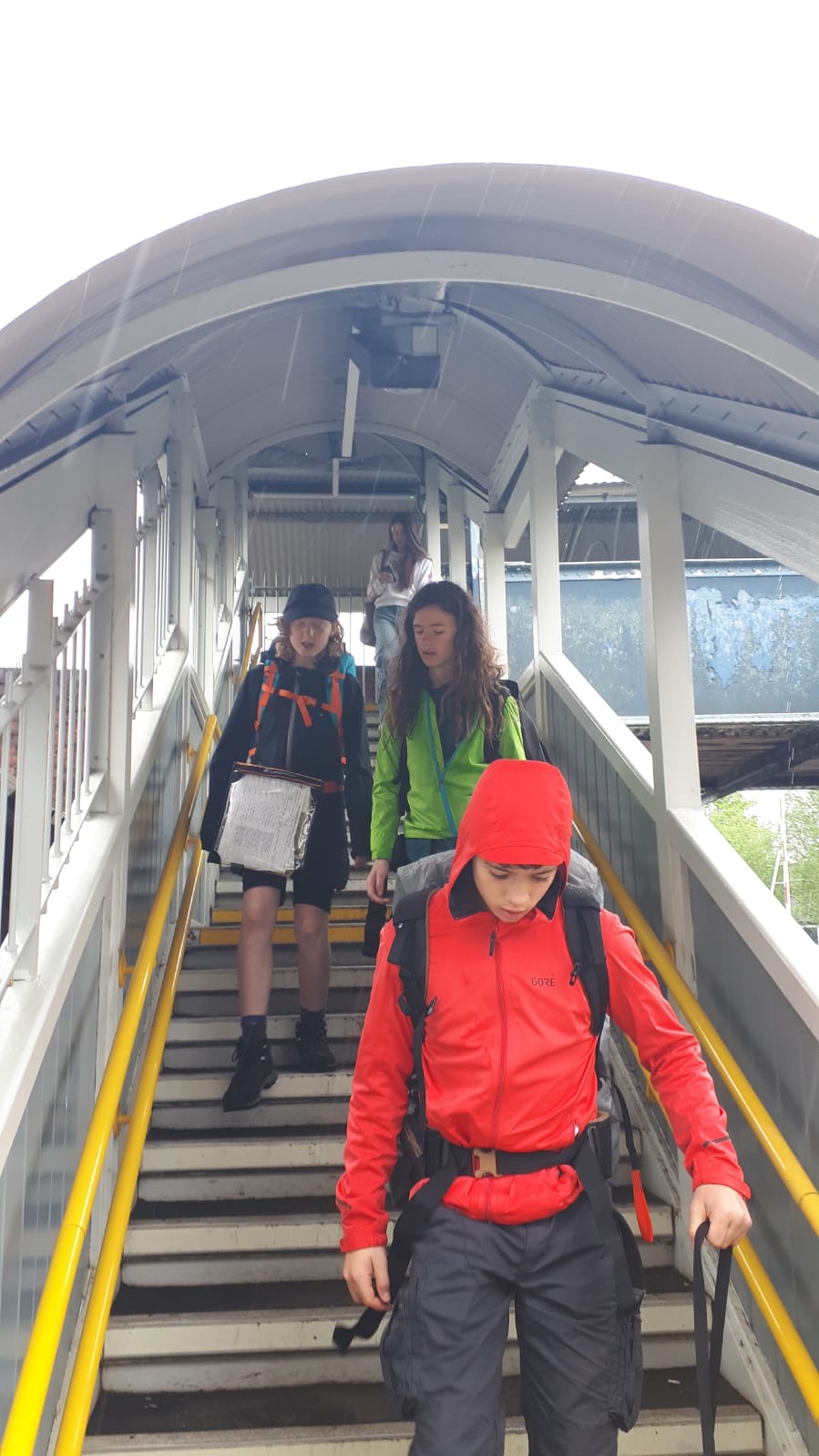 Taking the train from Aldershot to Farnham
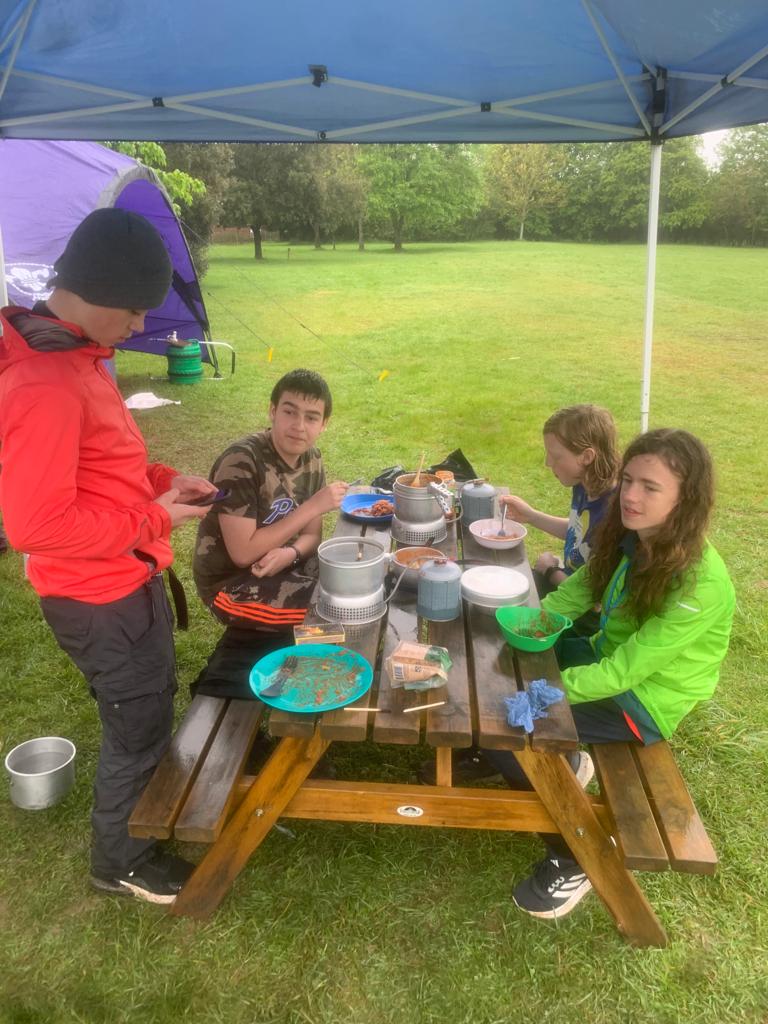 …completing Day 1 by cooking a delicious meal at the campsite
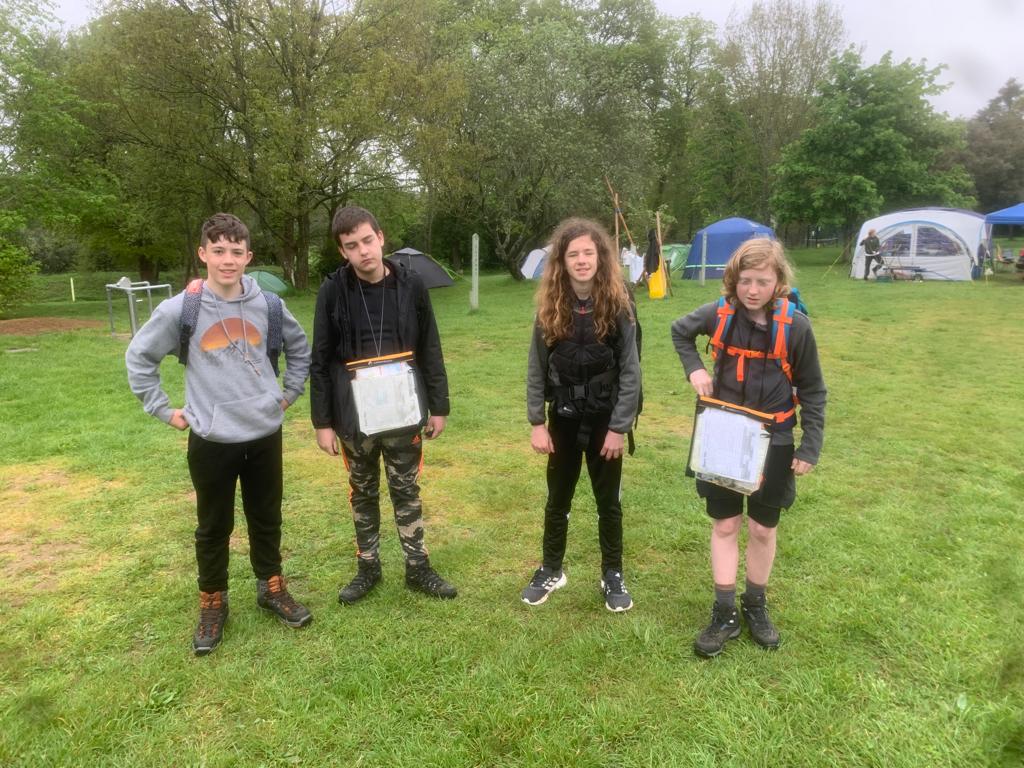 Enthusiastically ready for Day 2’s journey
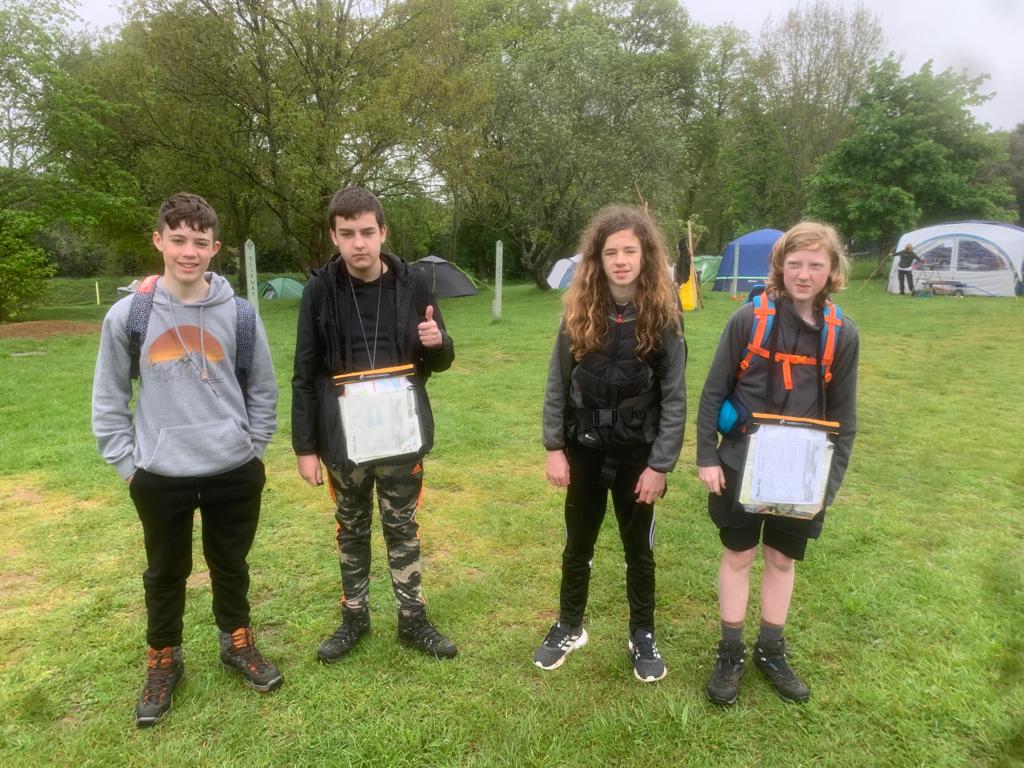 I said “Enthusiastically”
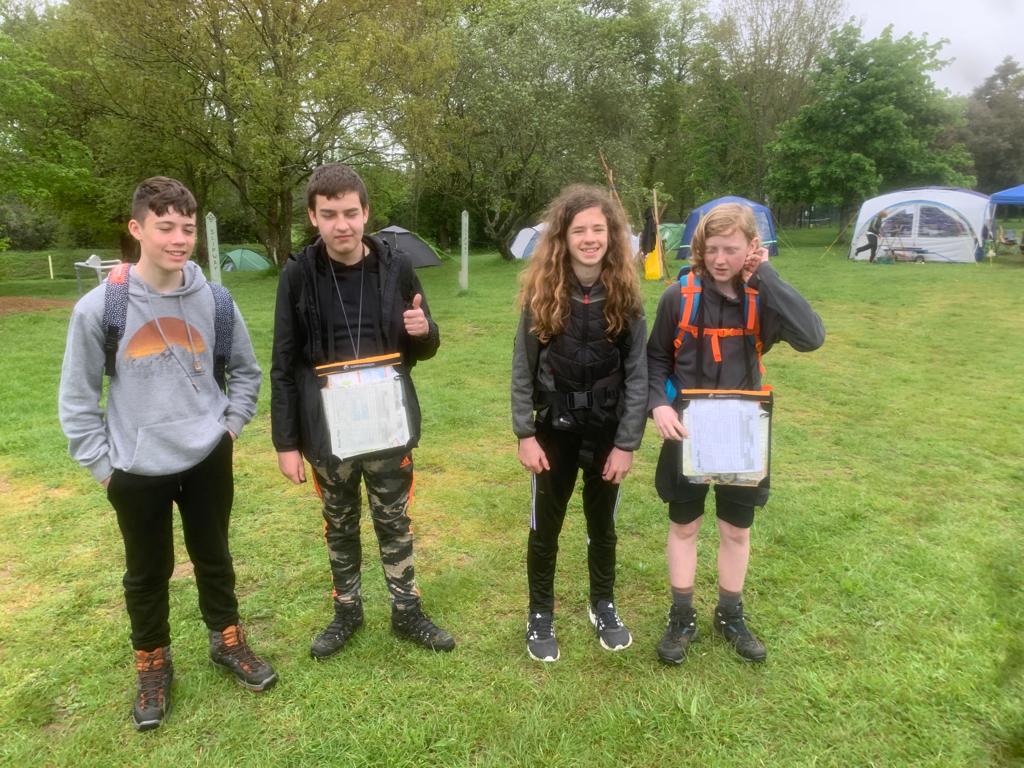 No really, “Enthusiastically”
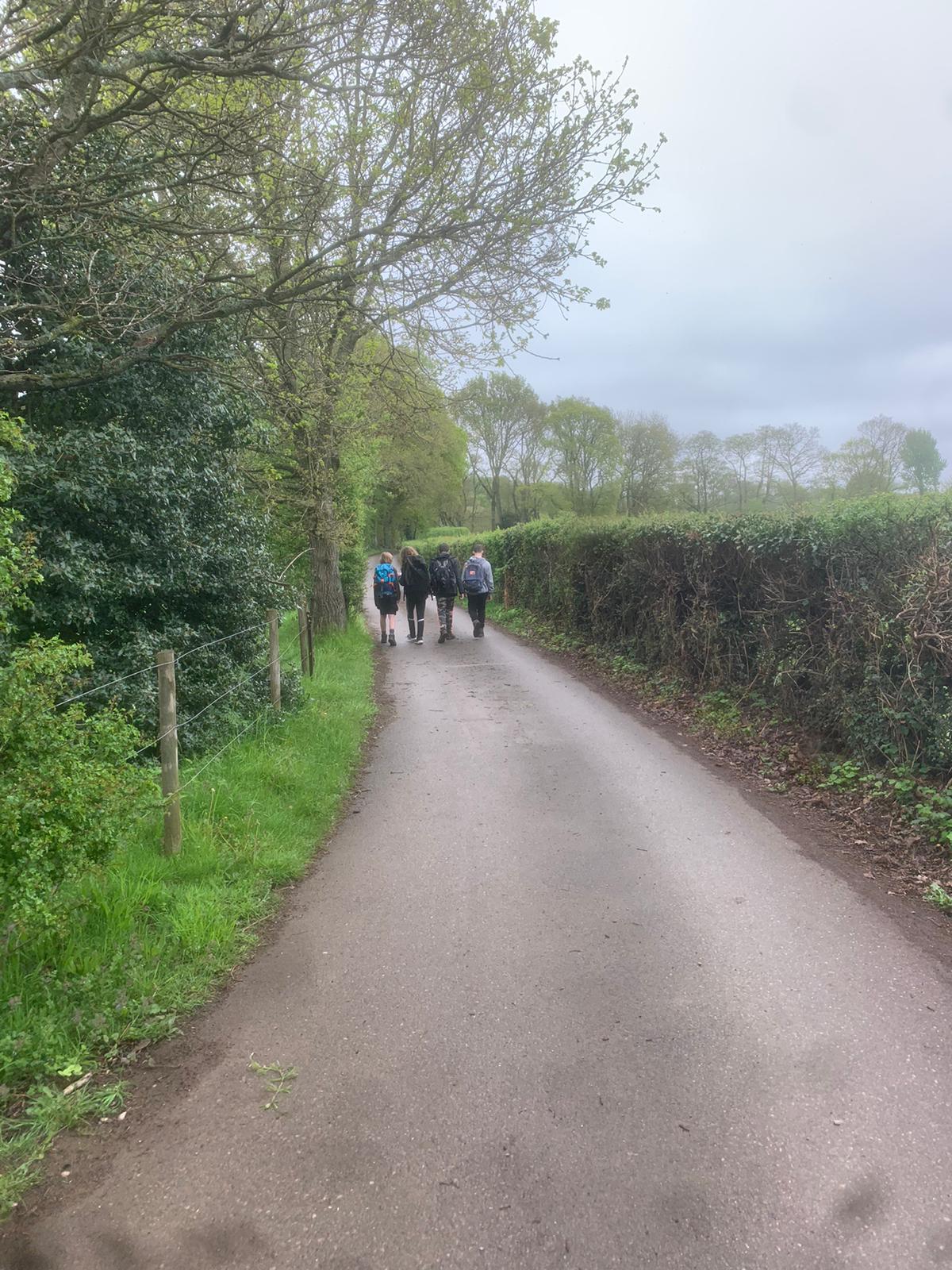 Trekking to Tilford and Frensham Little Pond
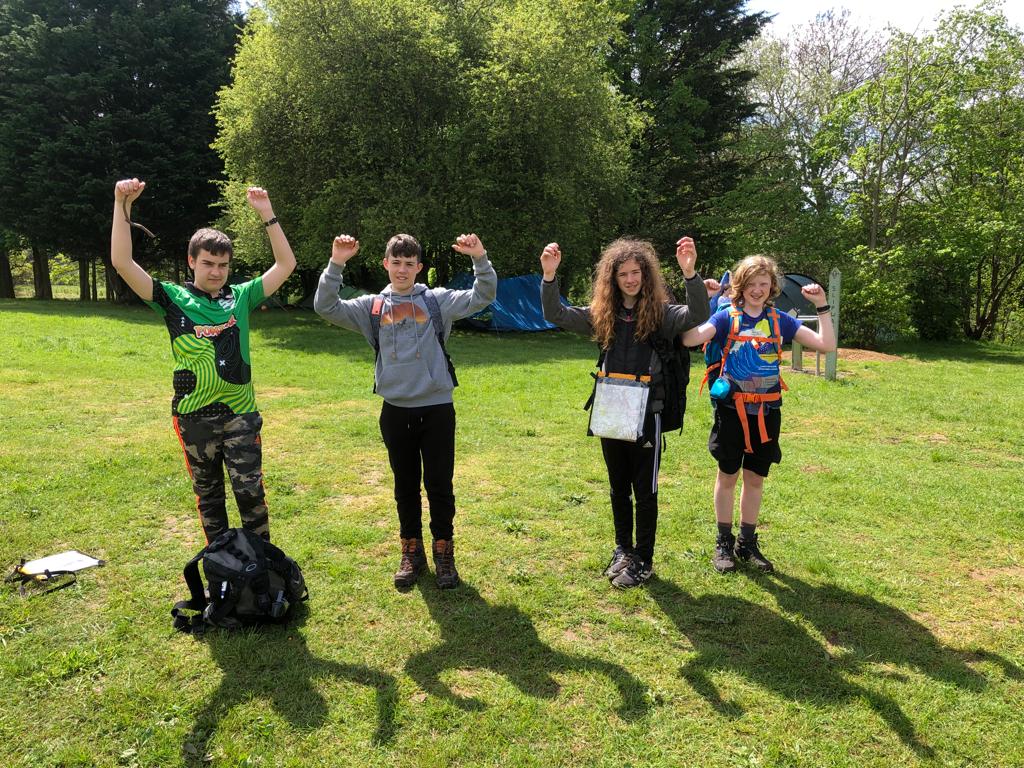 Triumphant success!
EXPEDITION CHALLENGE: 

2 days
Plan and navigate the route and timing
4+ hours travel each day
Work as a team
Be entirely self-sufficient
Carry all equipment & provisions needed
Cook at least 1 hot meal as a group 
Know what to do in emergencies
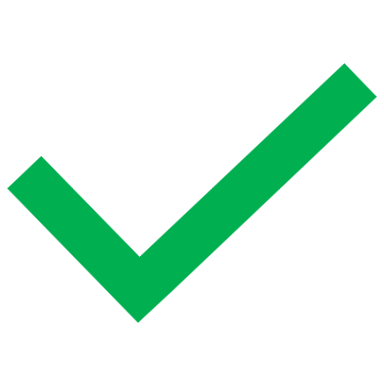 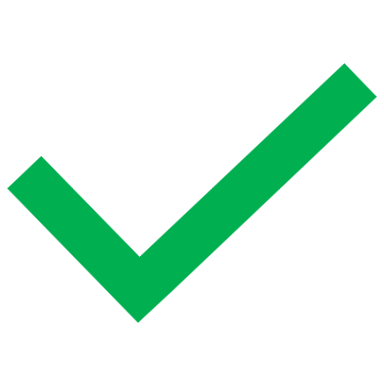 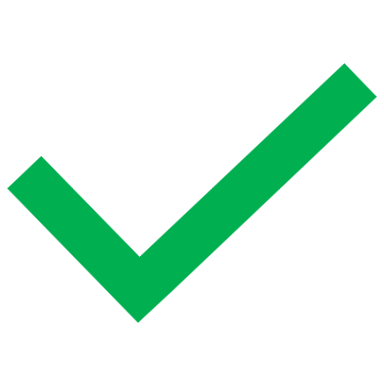 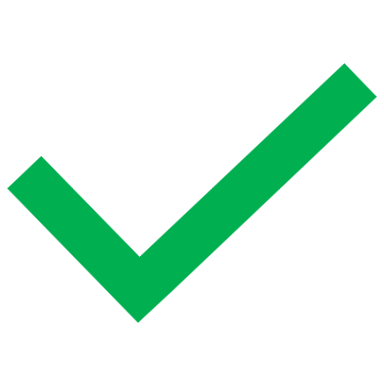 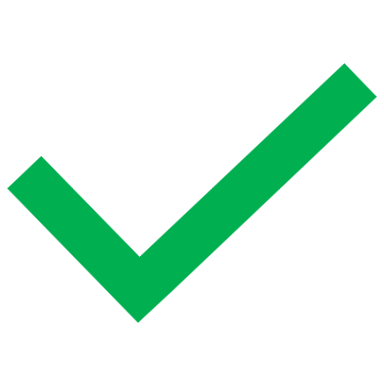 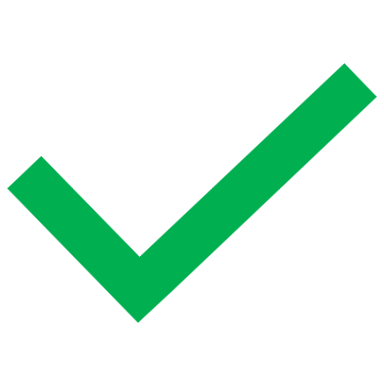 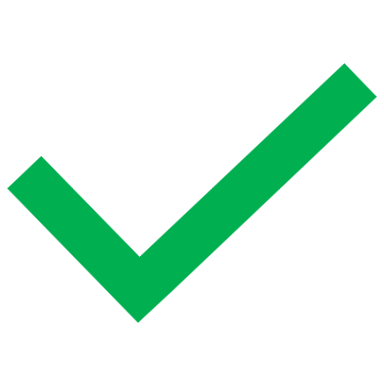 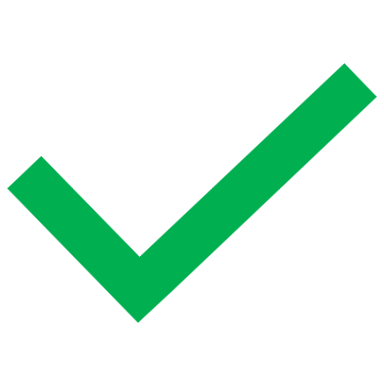 Thanks to Stephen Oliver and Russ Howell for Checkpoints and adult support for the group